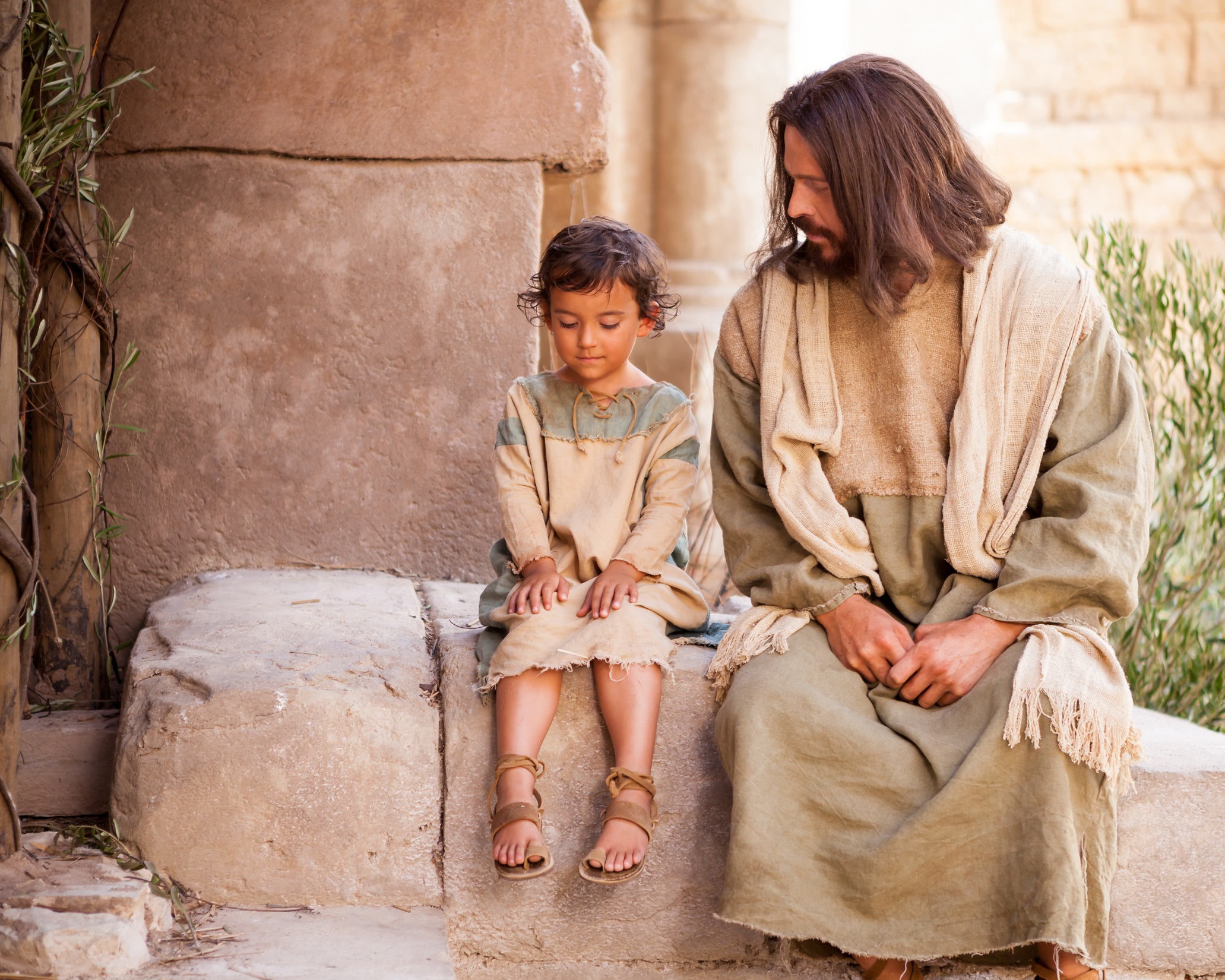 القرار
الرَّبُّ قَريبٌ لِمَنْ يَدعُوهليسَ بَعيدًا كَما زَعَمُوا
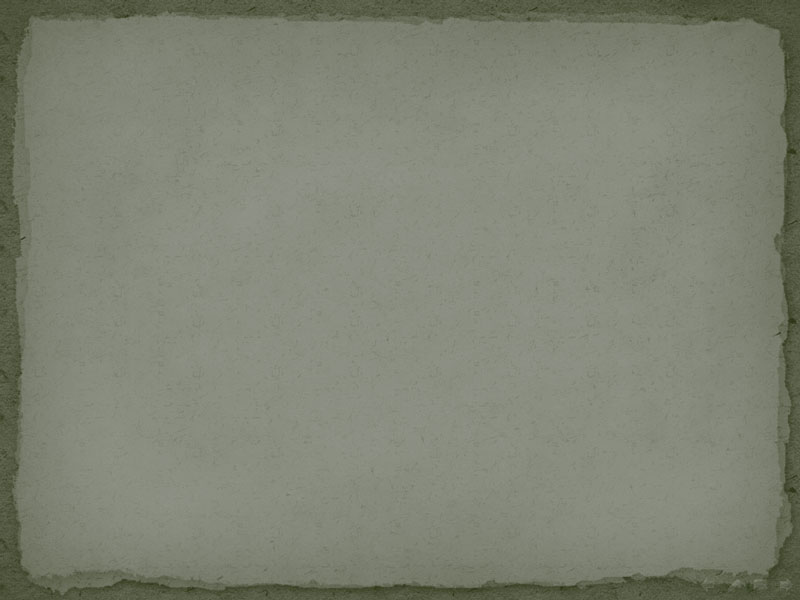 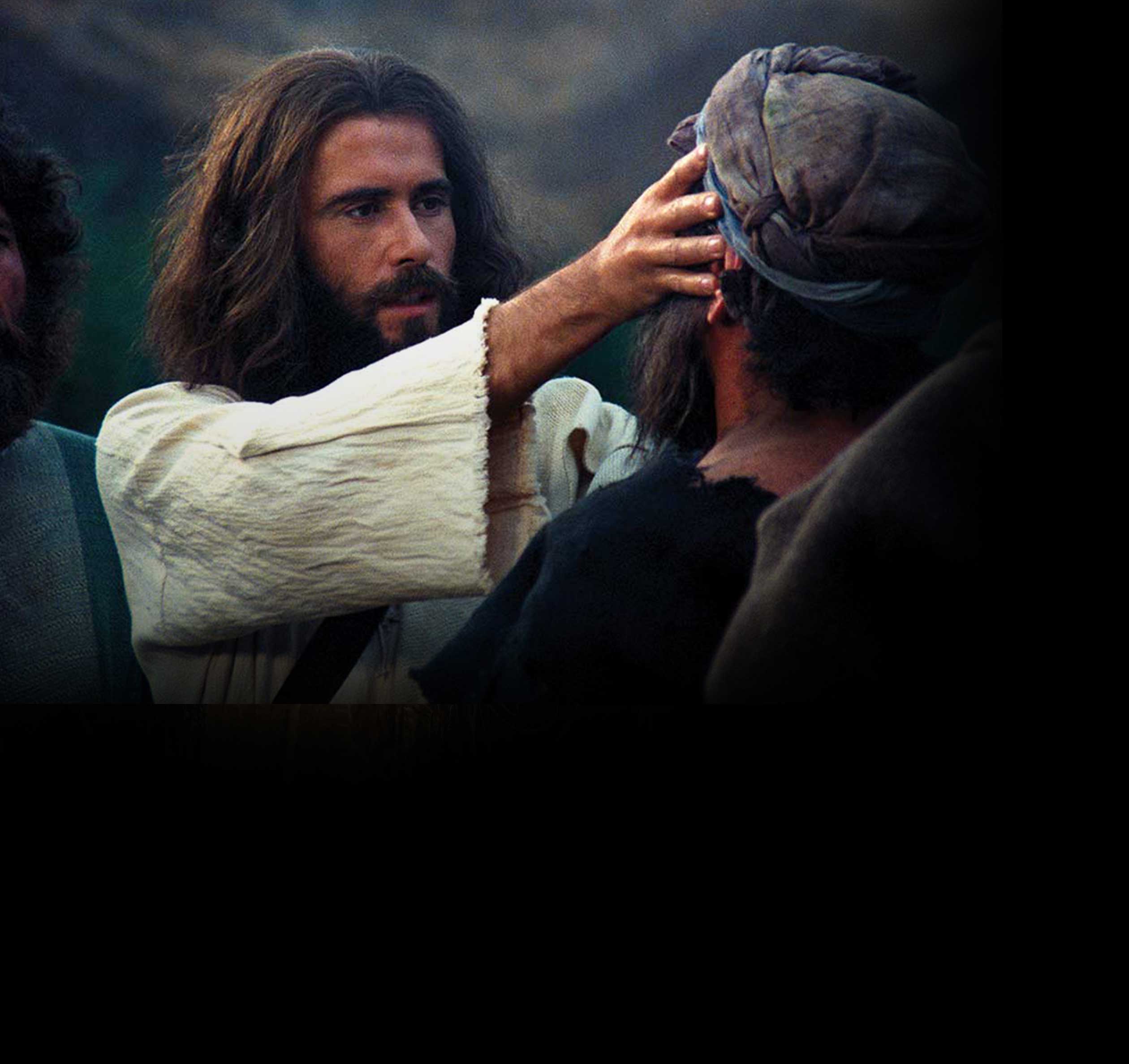 ليسَ غَريبًا عَن كُلّ ما قاسُوهفَهُو الذي دَعا جَمِيعَ المُتعبينْ
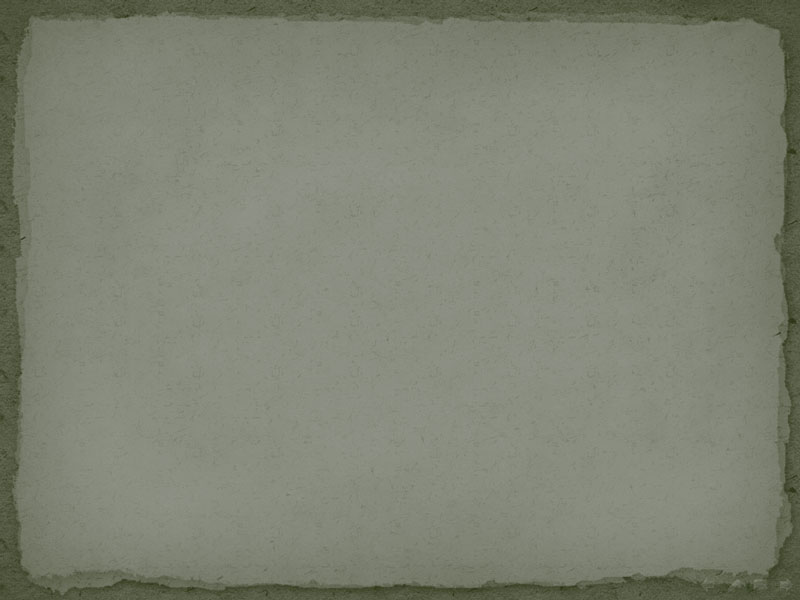 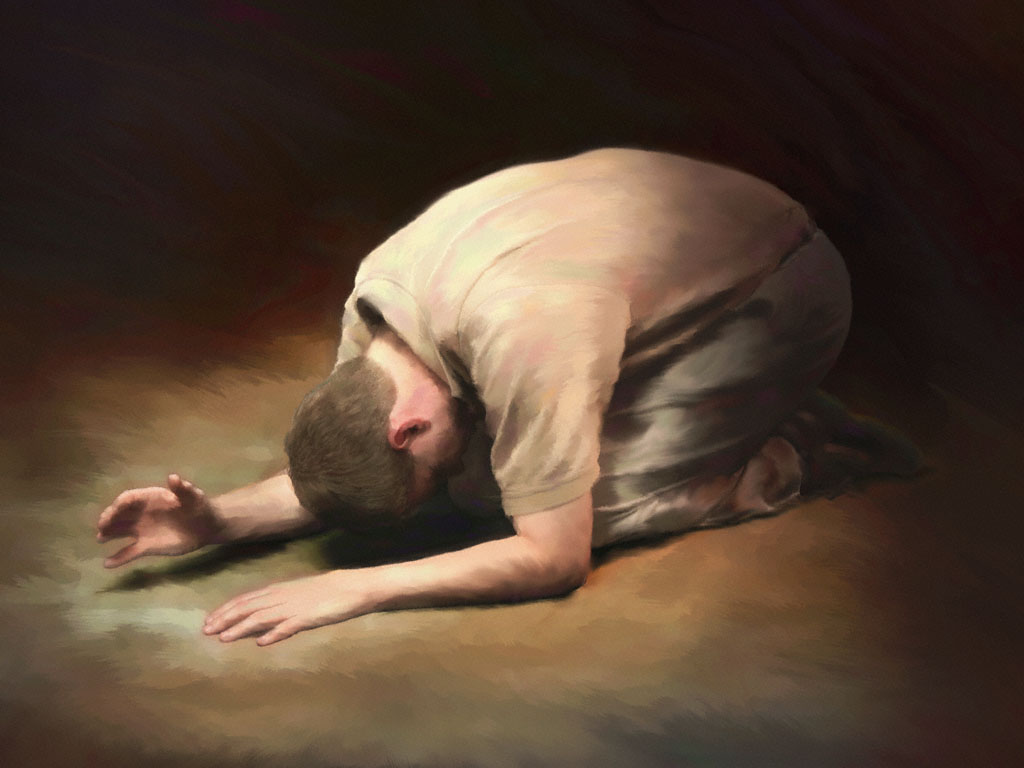 لـيُريحهُـم مـن حِملٍ ثـقيلْليَمسحَ دمعةً عن كلِّ قلبٍ حزينْ
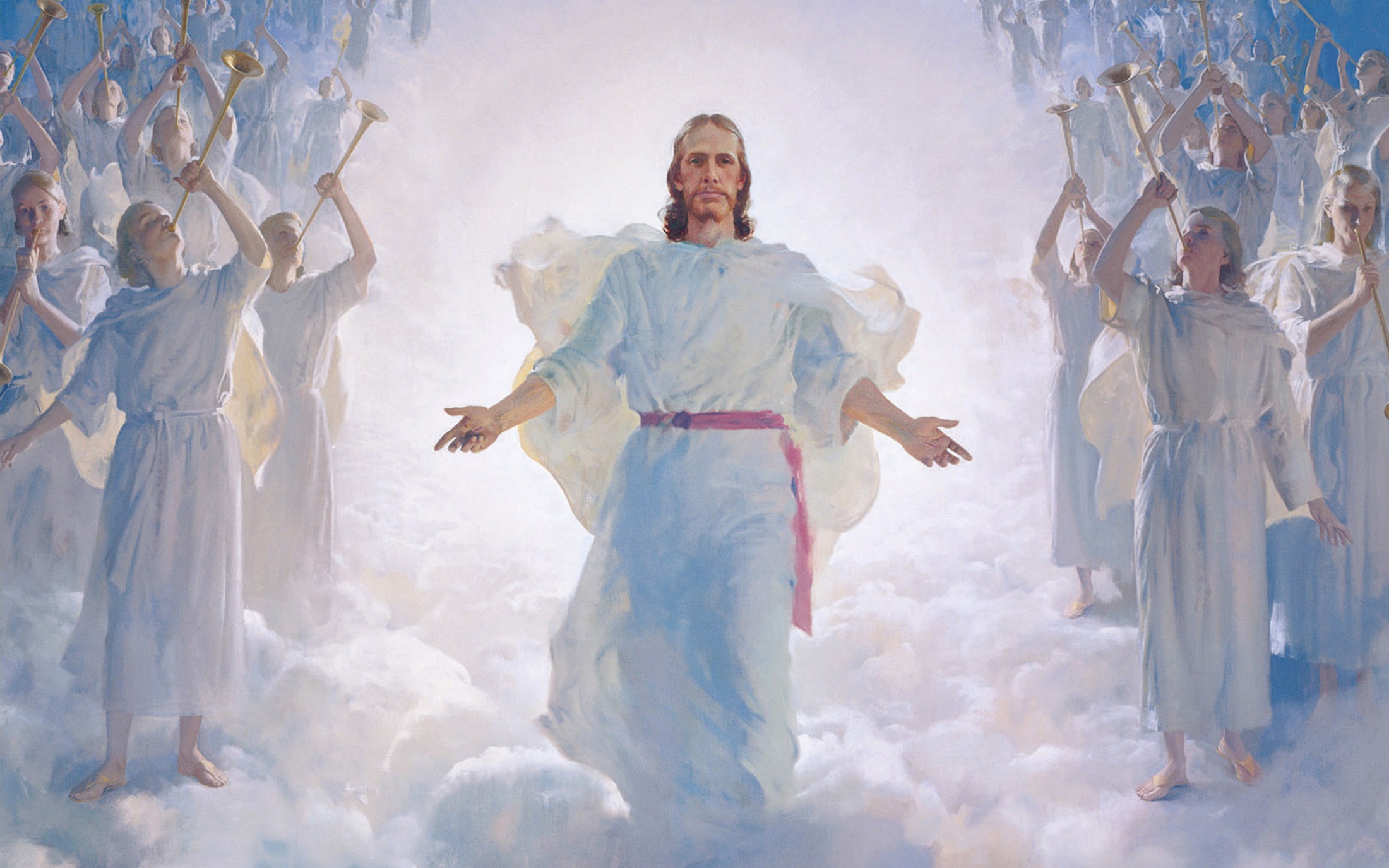 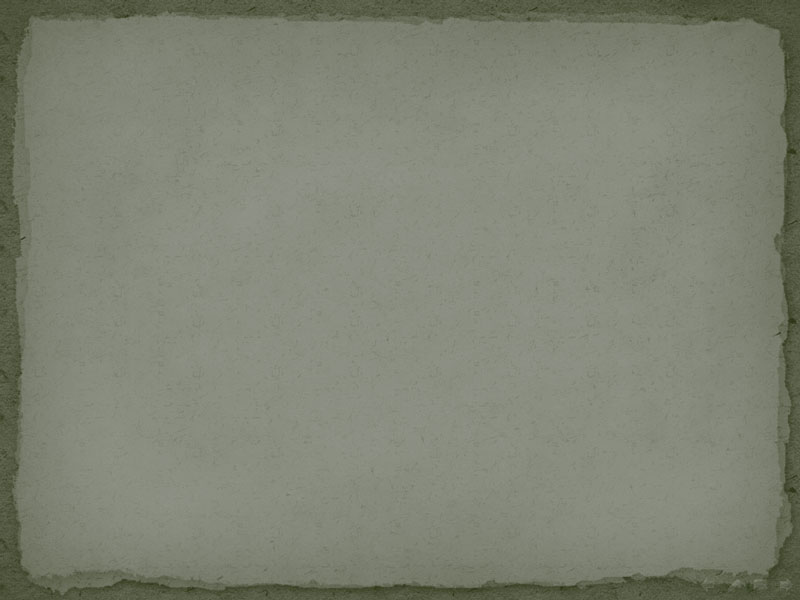 أوَ لَمْ يَعيشَ هاربًا أمَا تَألَّم مُجرَّبًا أوَ لَمْ يَقُوم واهبًا لنَا الحياة
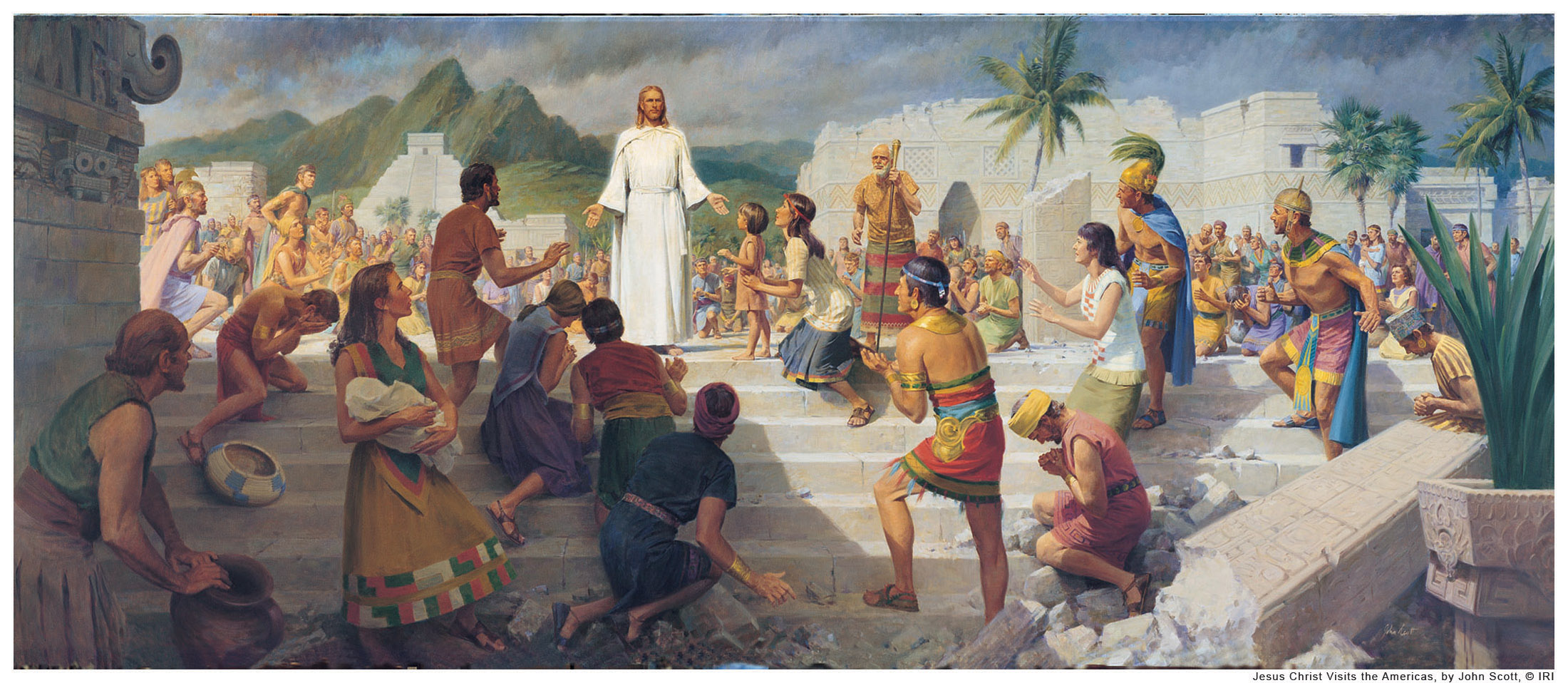 كانَ مُحِبَّ العشّارين مُلازمًا لصيَّادين سَاترًا لِخاطئين مثلي أنا
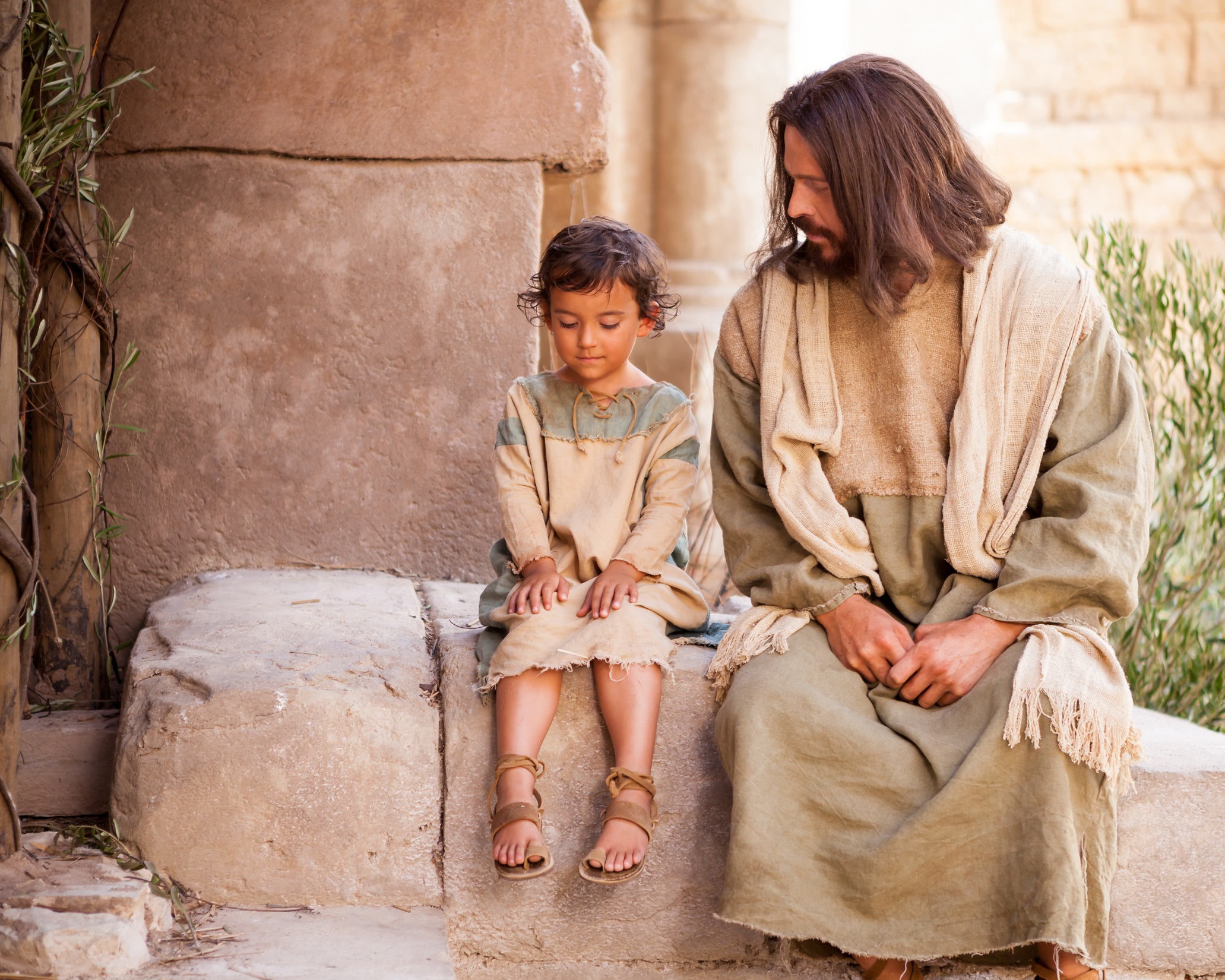 القرار
الرَّبُّ قَريبٌ لِمَنْ يَدعُوهليسَ بَعيدًا كَما زَعَمُوا
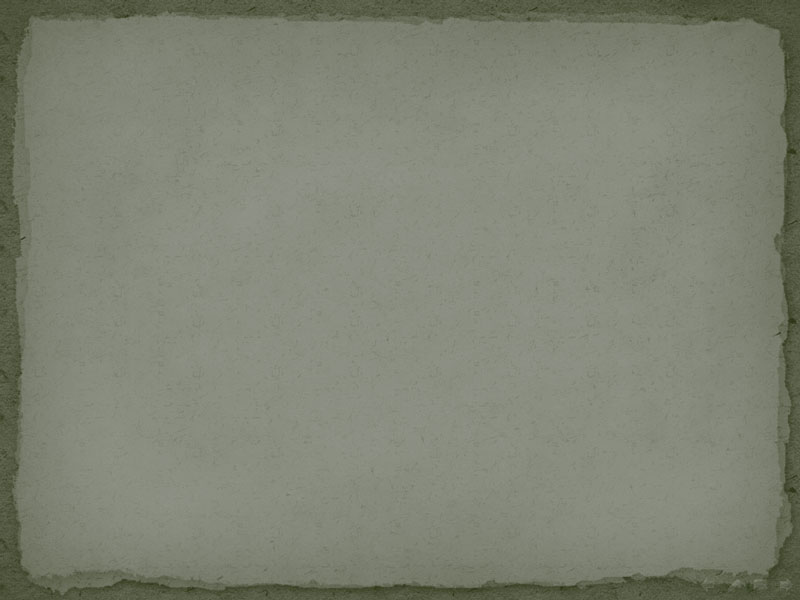 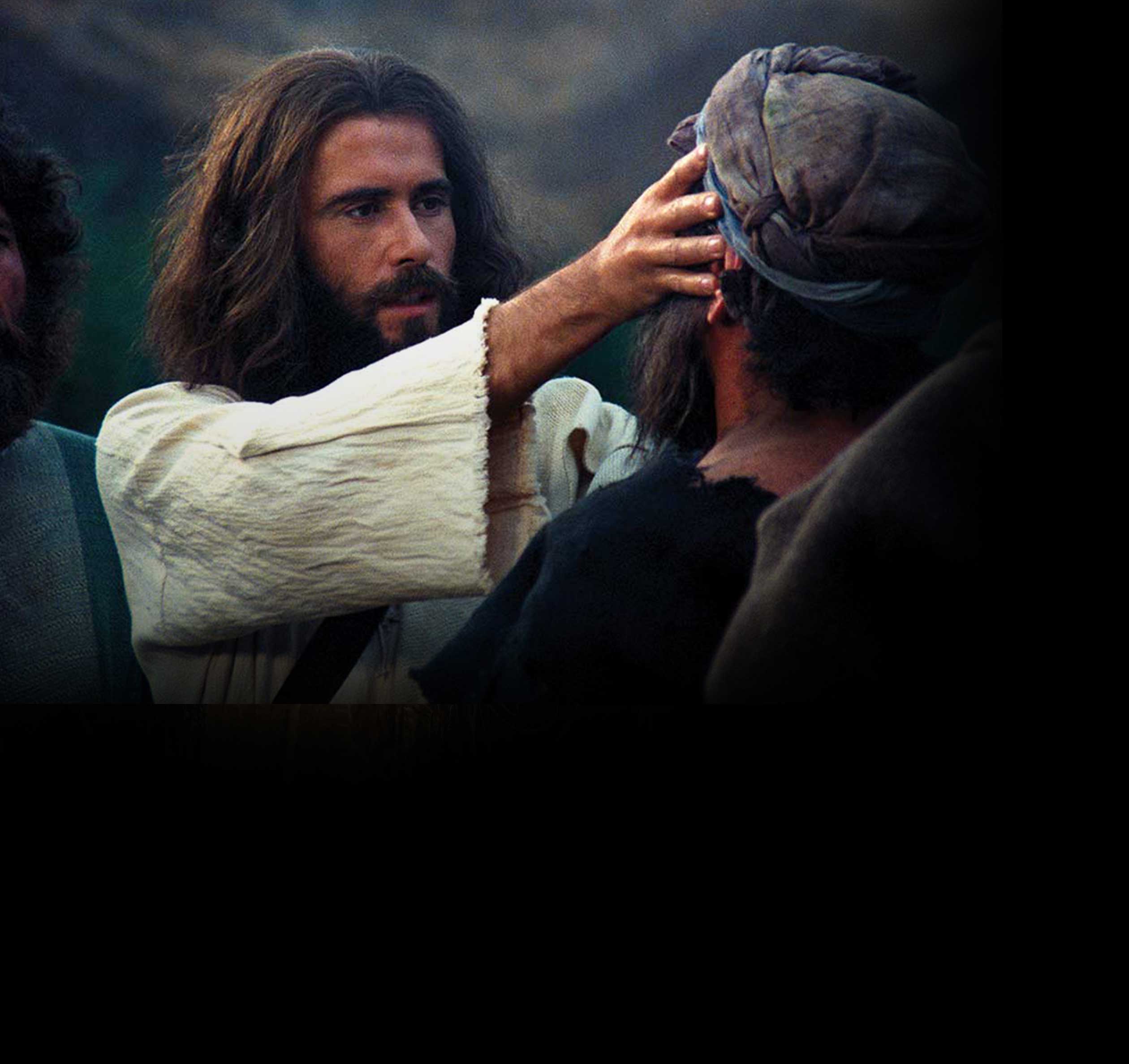 ليسَ غَريبًا عَن كُلّ ما قاسُوهفَهُو الذي دَعا جَمِيعَ المُتعبينْ
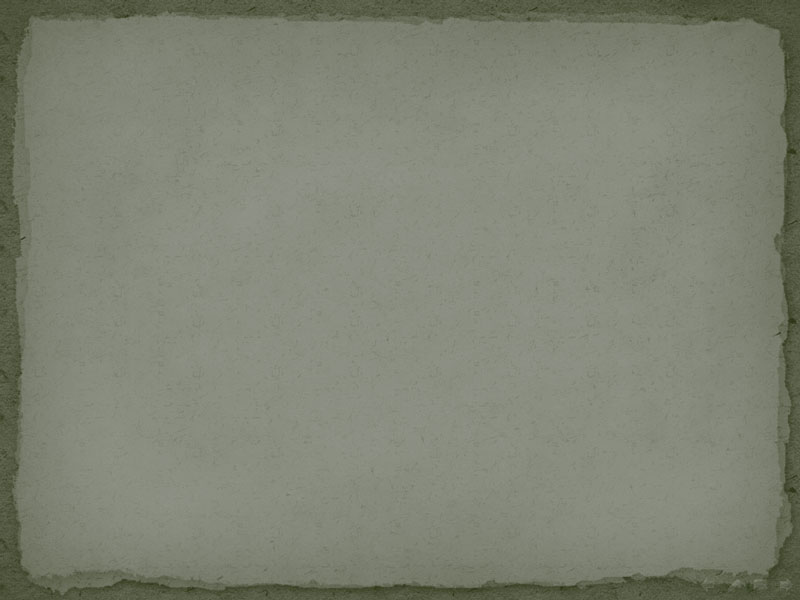 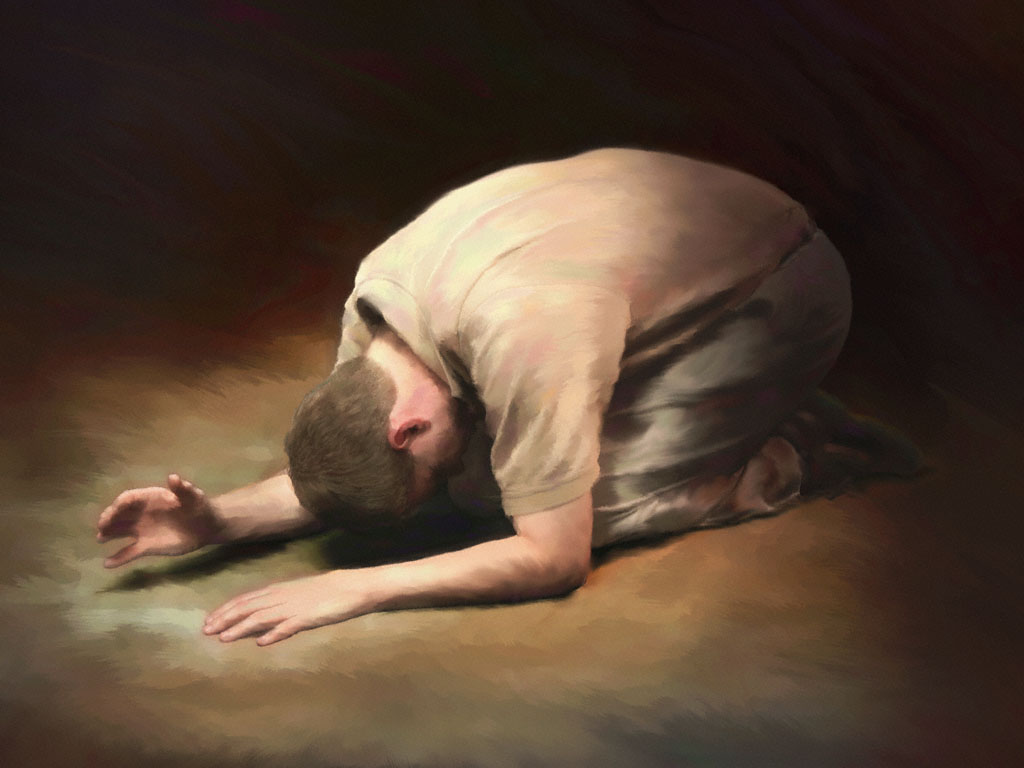 لـيُريحهُـم مـن حِملٍ ثـقيلْليَمسحَ دمعةً عن كلِّ قلبٍ حزينْ
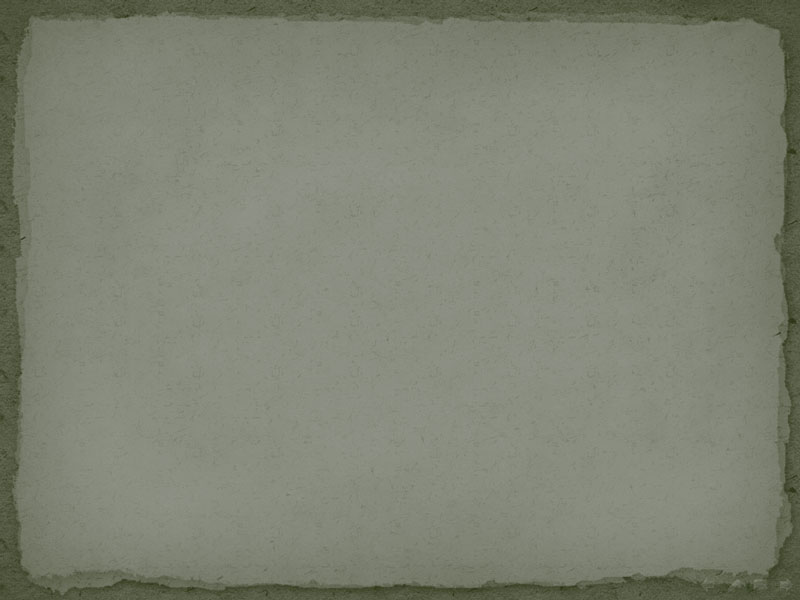 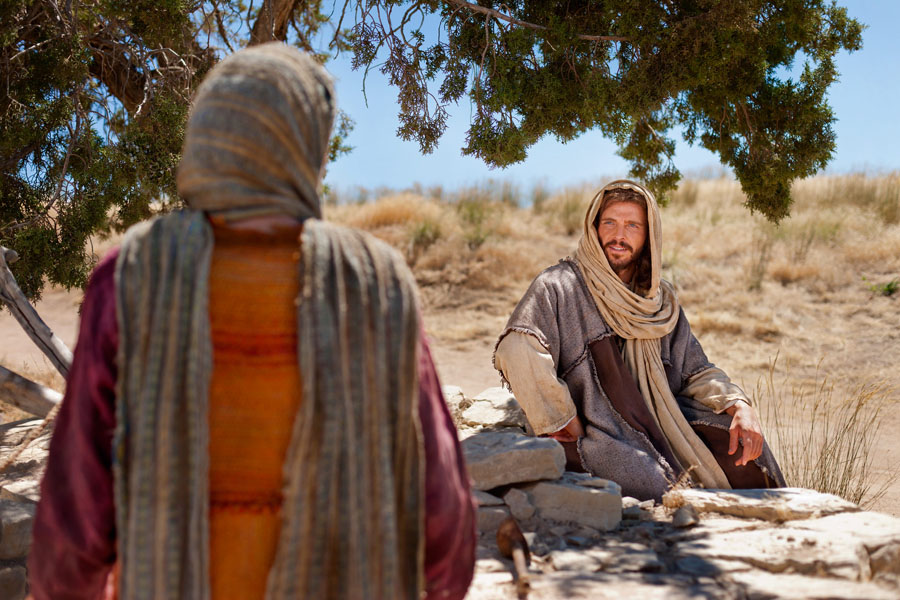 كان يُجاوب سائلاً والخير يَصنع جائلاًوذاقَ الموتَ حاملاً خِزيَ الخُطاه
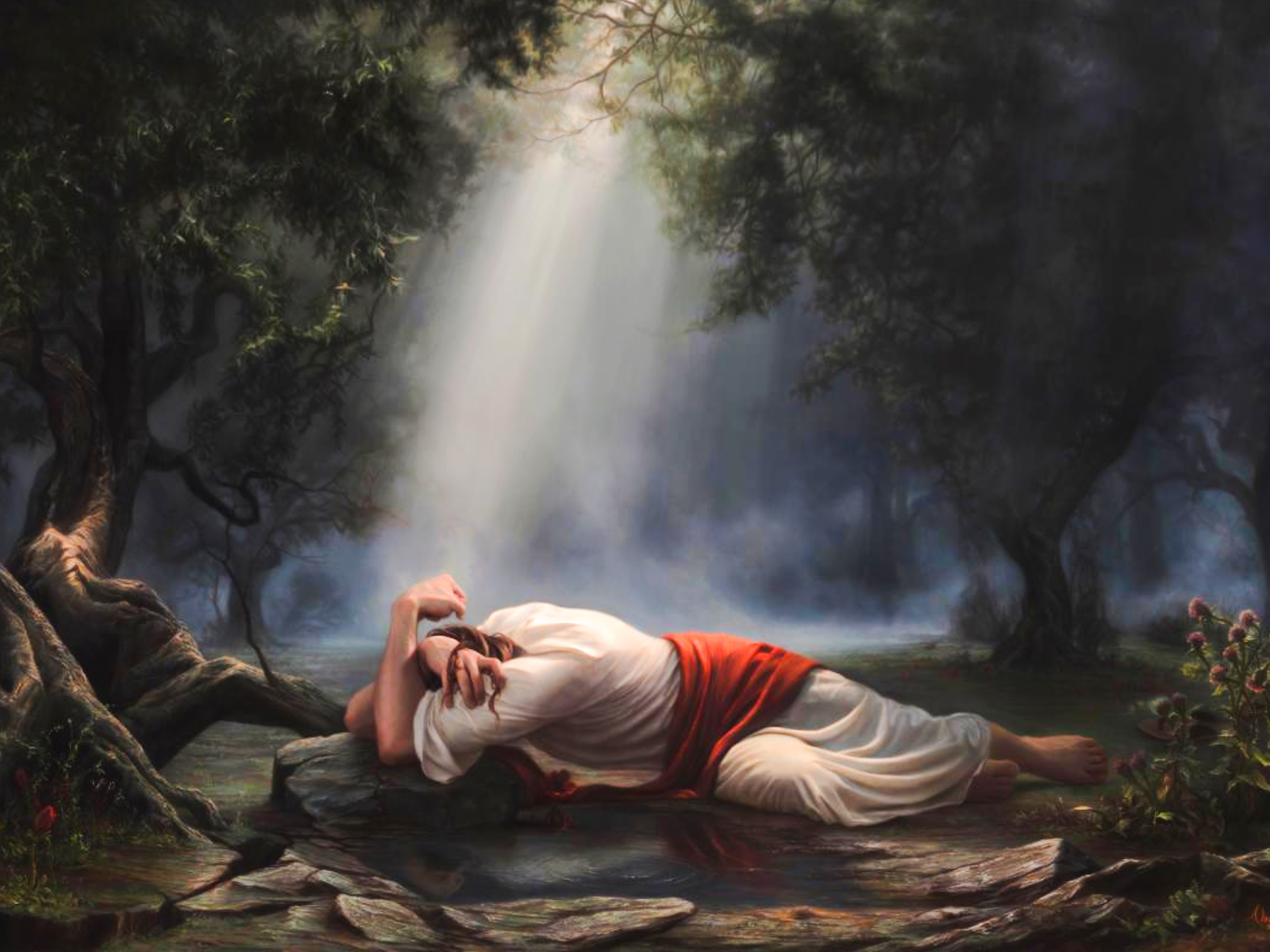 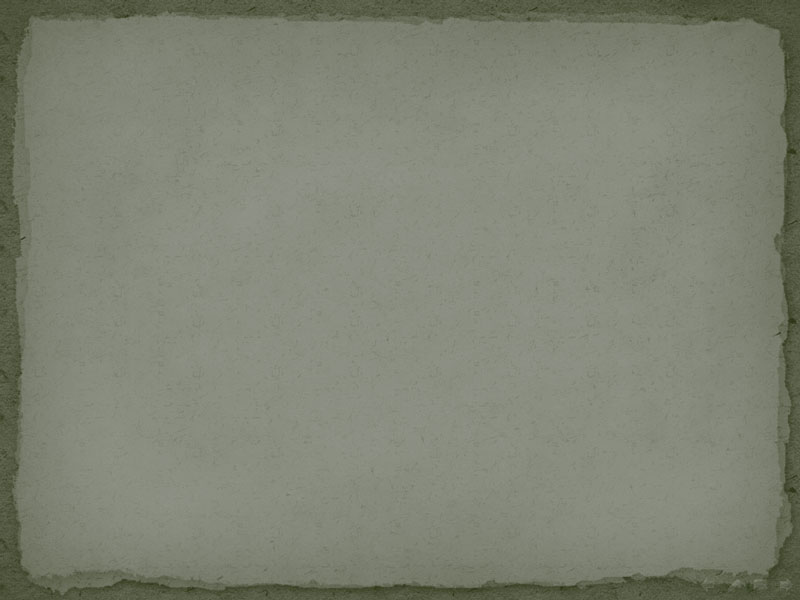 وأمَام قبر باكيًا في ليلة موتهِ جاثيًا رأيتُهُ يَعرق داميًا من الآلام
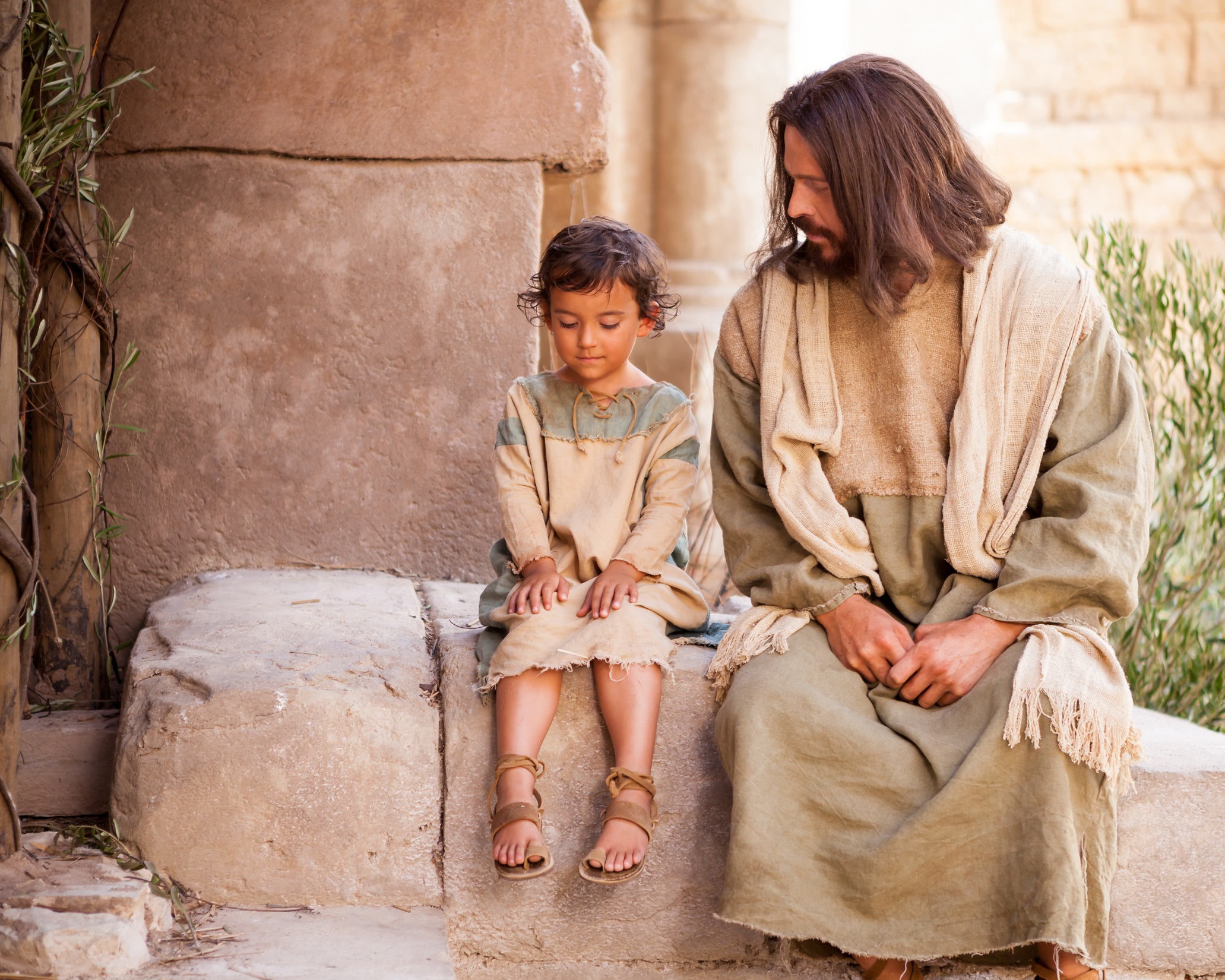 القرار
الرَّبُّ قَريبٌ لِمَنْ يَدعُوهليسَ بَعيدًا كَما زَعَمُوا
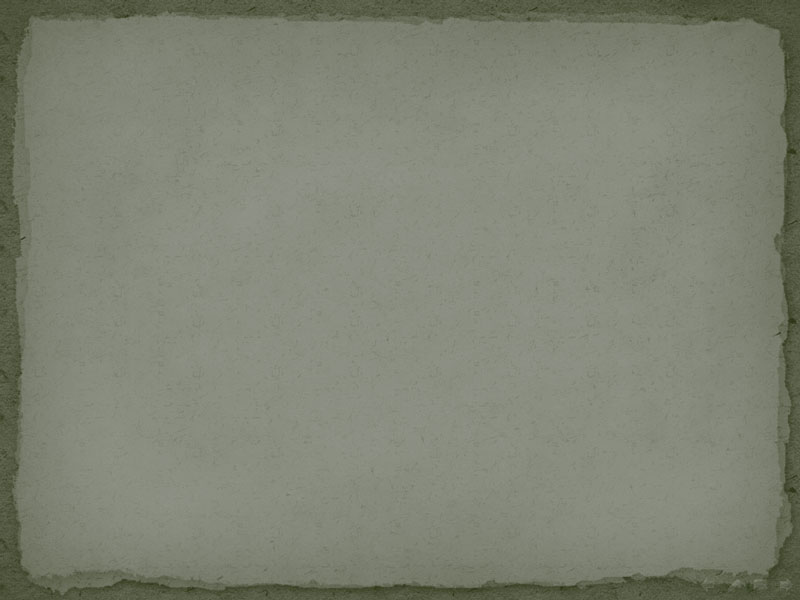 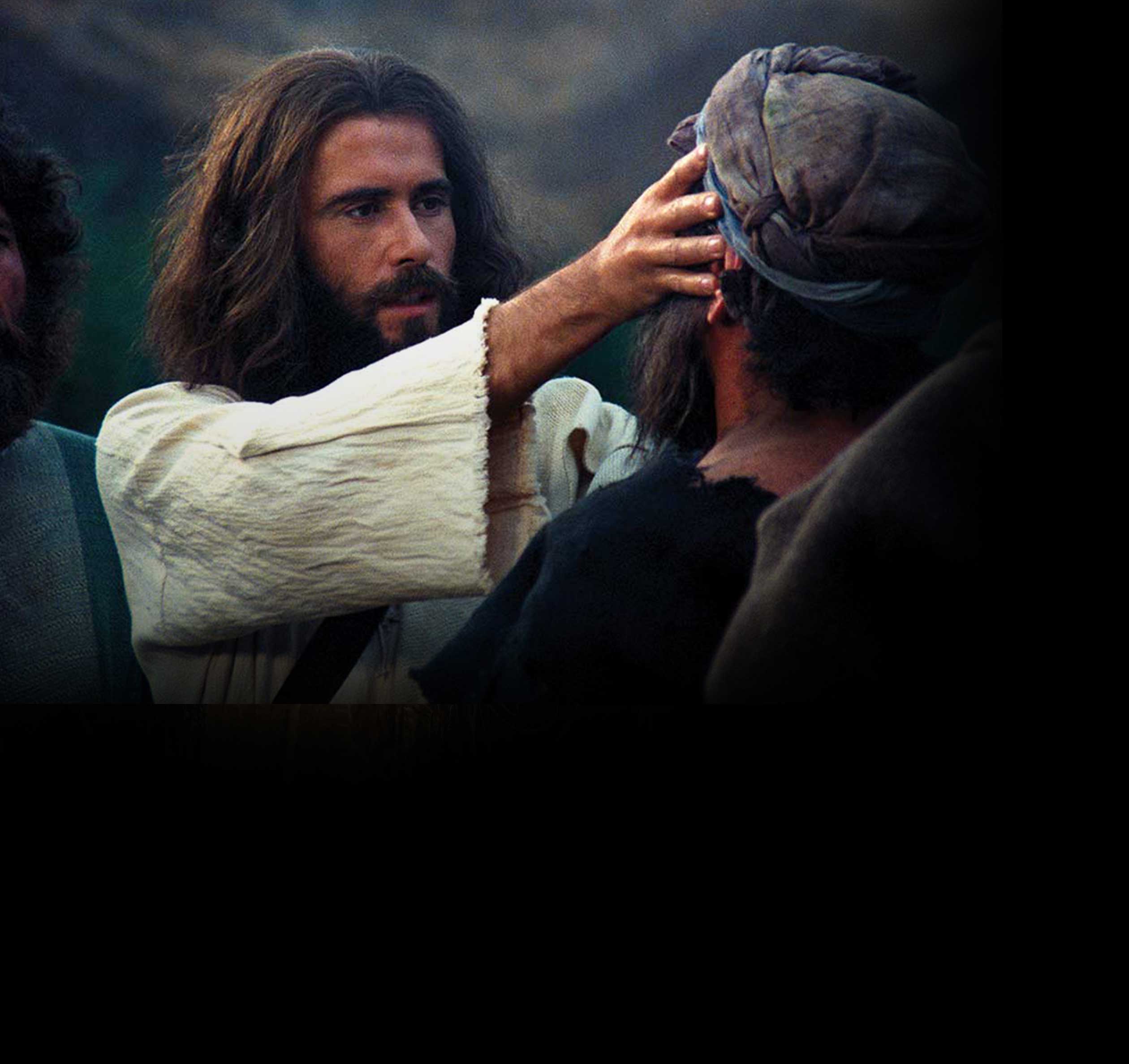 ليسَ غَريبًا عَن كُلّ ما قاسُوهفَهُو الذي دَعا جَمِيعَ المُتعبينْ
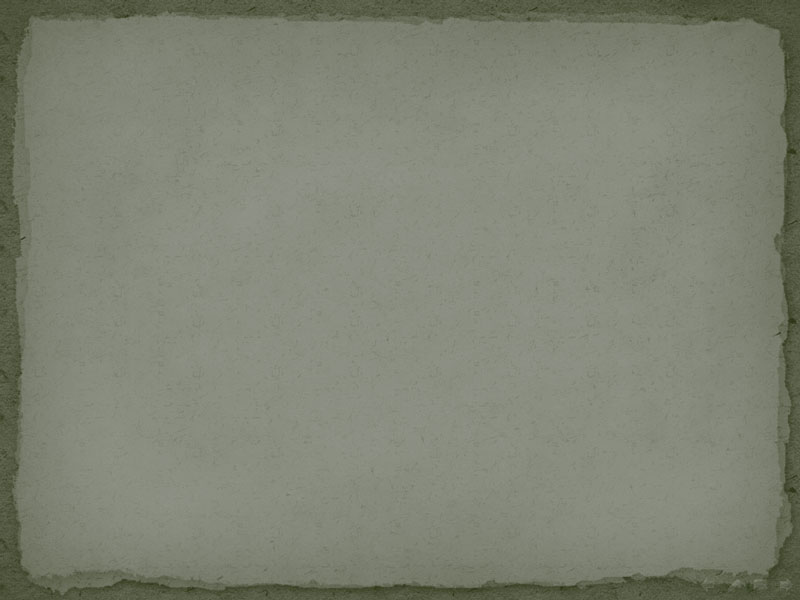 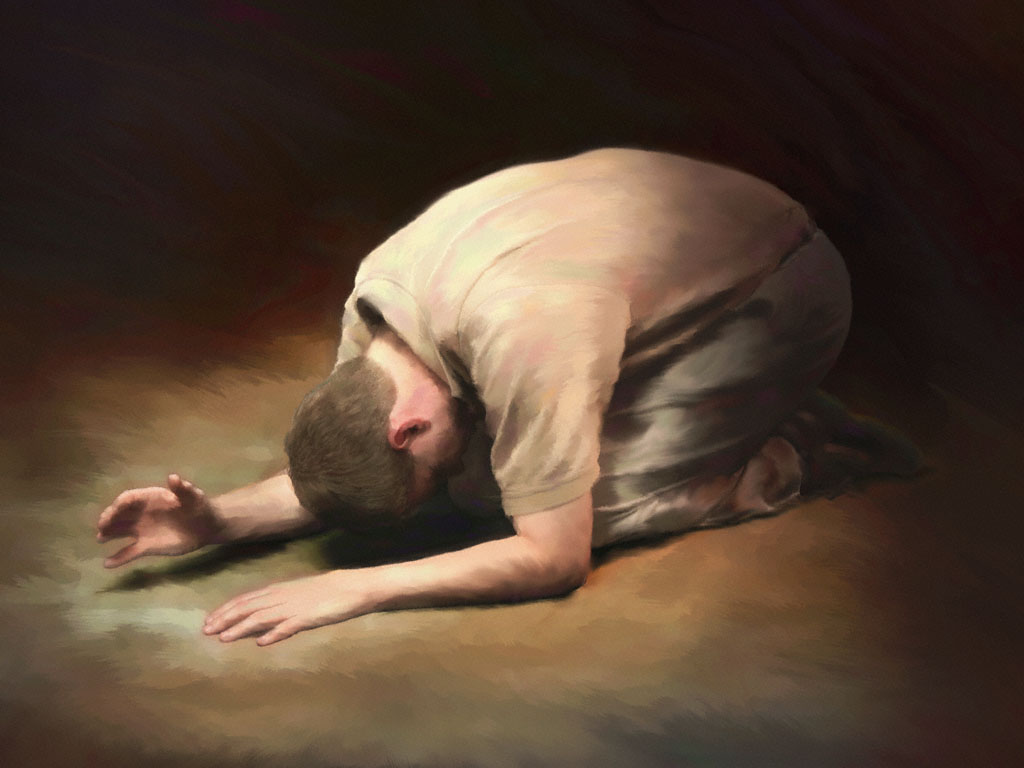 لـيُريحهُـم مـن حِملٍ ثـقيلْليَمسحَ دمعةً عن كلِّ قلبٍ حزينْ
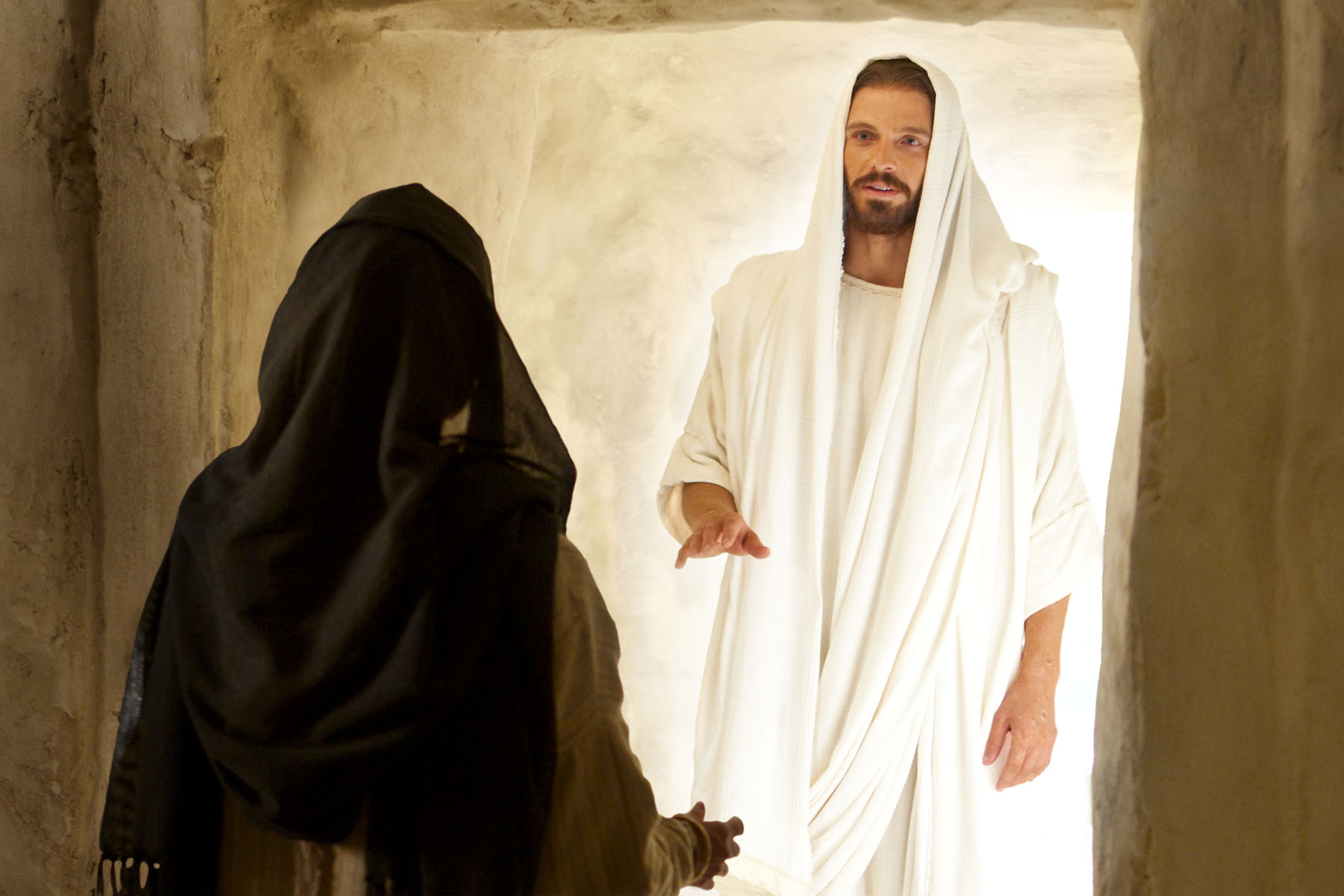 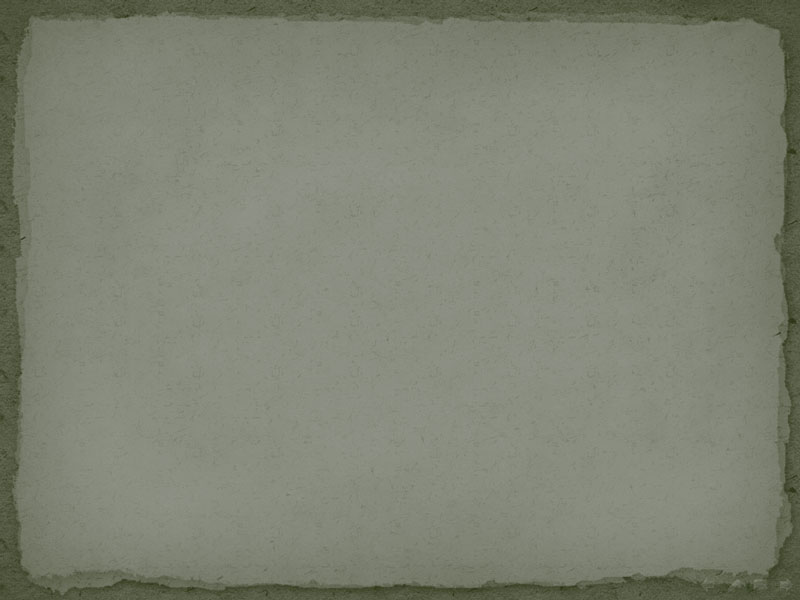 ( فكيفَ لا أثِقُ بِهِ؟ أشُكُّ في حُبّهِ؟ أبي الذي أحَبَّنِي إلى المَماتْ )2
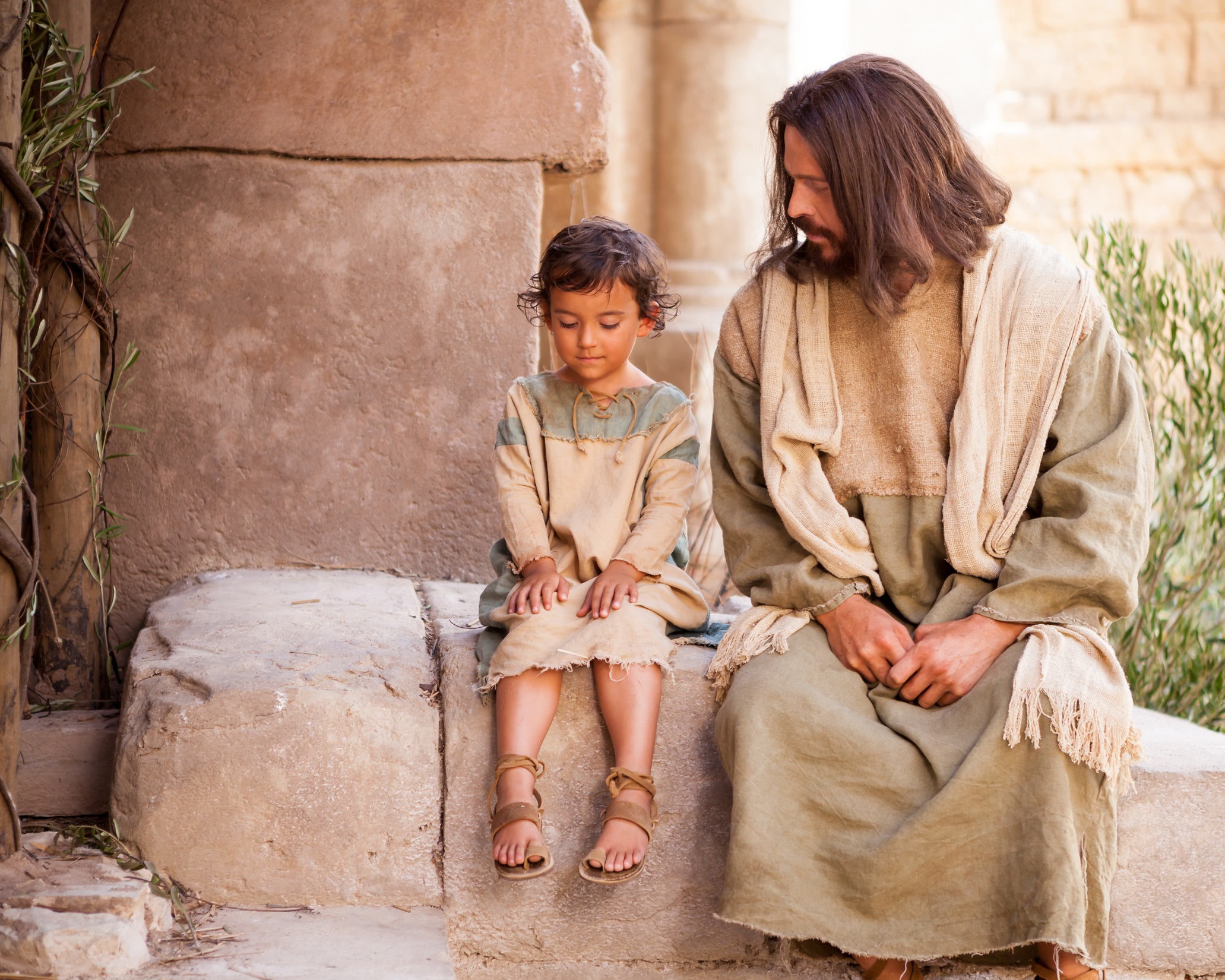 القرار
الرَّبُّ قَريبٌ لِمَنْ يَدعُوهليسَ بَعيدًا كَما زَعَمُوا
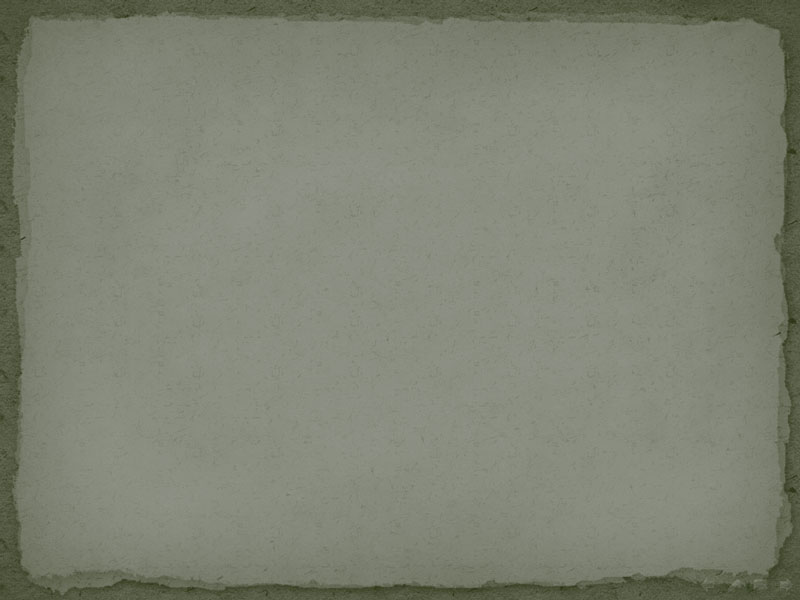 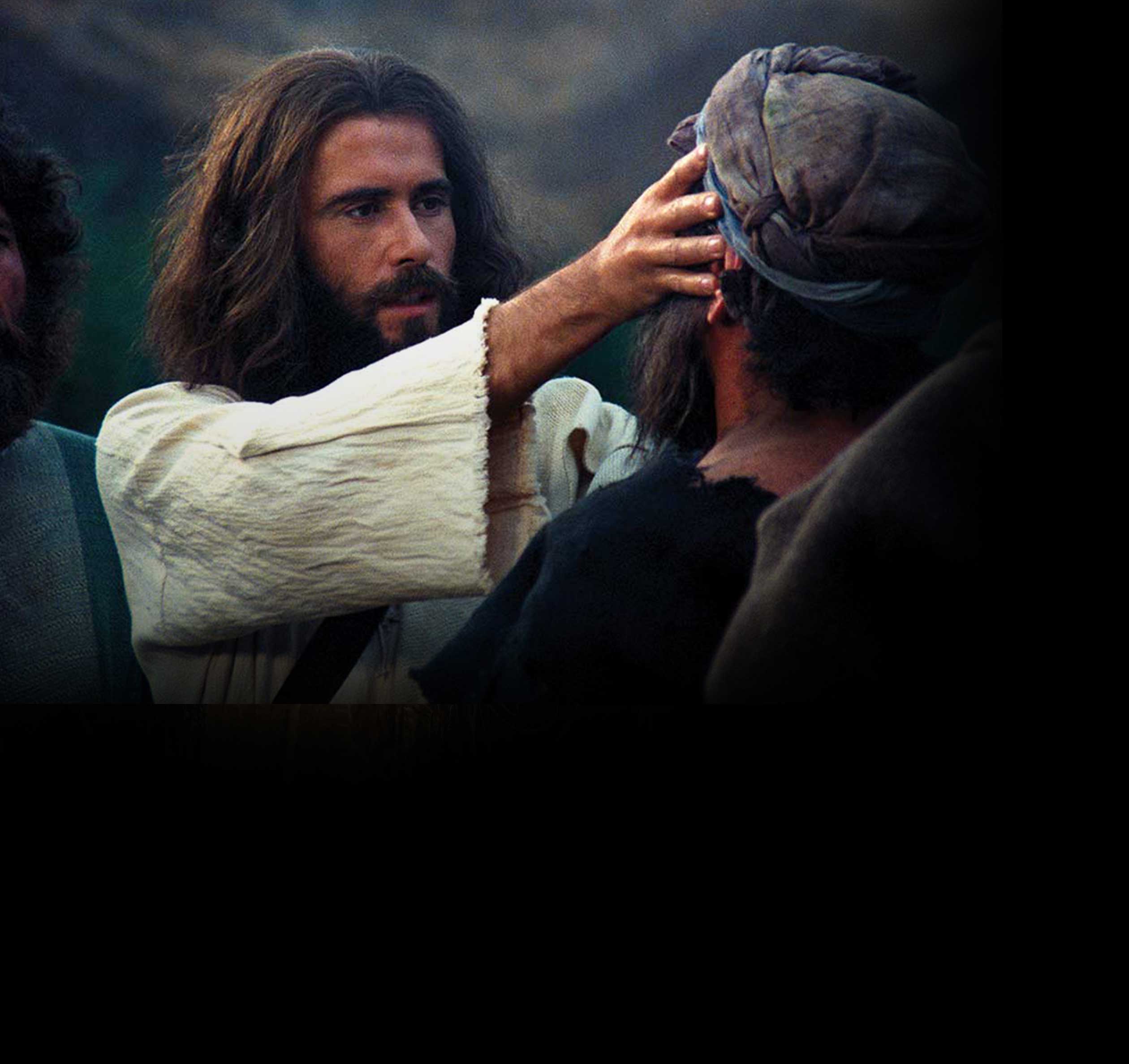 ليسَ غَريبًا عَن كُلّ ما قاسُوهفَهُو الذي دَعا جَمِيعَ المُتعبينْ
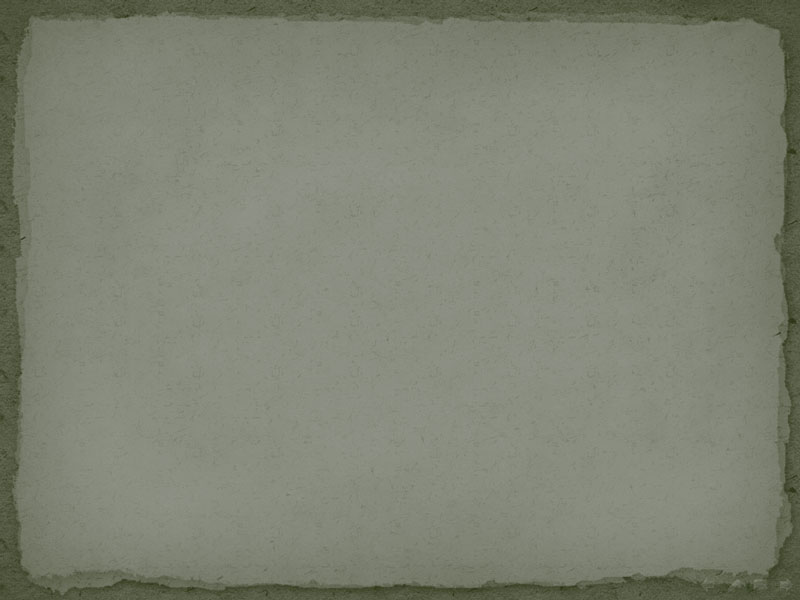 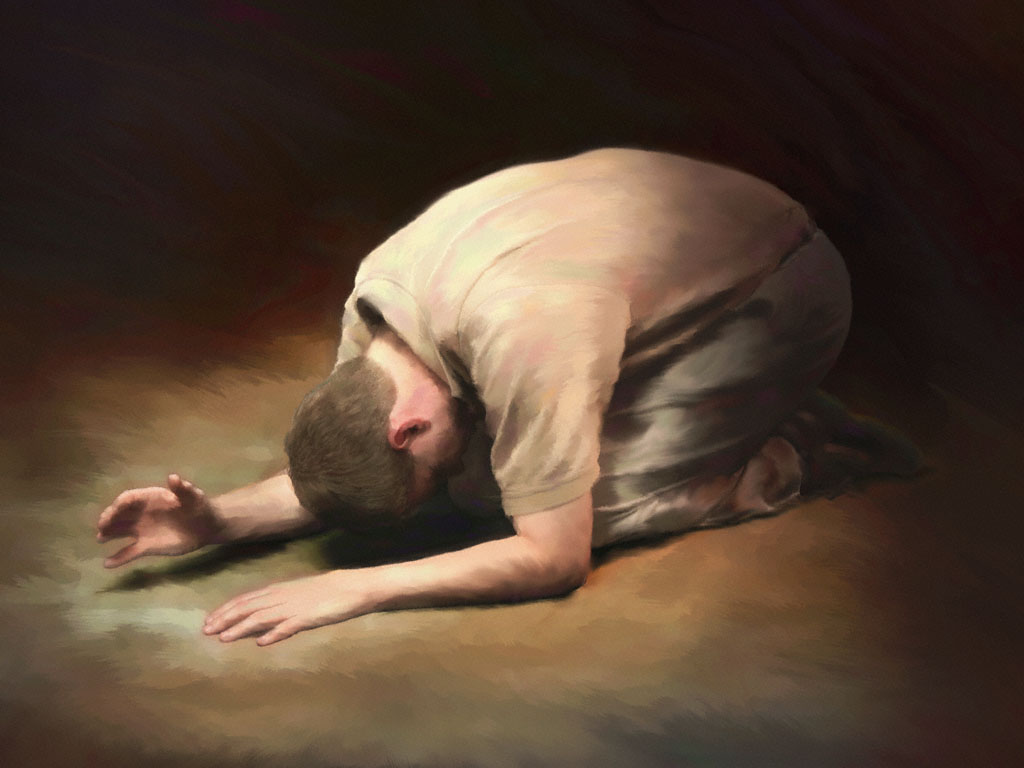 لـيُريحهُـم مـن حِملٍ ثـقيلْليَمسحَ دمعةً عن كلِّ قلبٍ حزينْ